Bendros žinios apie tirpalus
Chemija, 9 kl.
Mokymosi turinys
Nagrinėjamas vandens molekulės poliškumas. Mokomasi vaizduoti vandenilinį ryšį tarp dviejų vandens molekulių struktūrinėmis formulėmis. 
Vandens fizikinės savybės (lydymosi ir virimo temperatūra, tankio priklausomybė nuo temperatūros) siejamos su vandens molekulių gebėjimu sudaryti tarpusavyje vandenilinius ryšius. 
Aiškinamasi, kaip vandenyje tirpsta kristalinės medžiagos, kas yra disociacija ir hidratacija, tyrinėjami egzoterminiai ir endoterminiai procesai, vykstantys disociacijos ar jonizacijos ir hidratacijos metu. 
Remiantis medžiagų tirpumo vandenyje lentele, mokomasi užrašyti iš paprastųjų ir sudėtinių jonų sudarytų medžiagų disociacijos ir (ar) jonizacijos lygtis.
Mokymosi turinys
Pagal gebėjimą skilti į jonus medžiagos skirstomos į elektrolitus ir neelektrolitus. 
Tyrinėjamas stipriųjų ir silpnųjų elektrolitų tirpalų laidumas elektros srovei. 
Aiškinamasi elektrolitų tirpalų svarba žmogaus organizmui. 
Mokomasi naudotis medžiagų tirpumo vandenyje lentele ir grupuoti medžiagas į tirpias, mažai tirpias ir netirpias. 
Tirpalas apibūdinamas naudojant sąvokas tirpinys, tirpiklis. 
Naudojantis tirpumo kreivėmis, analizuojama medžiagų tirpumo priklausomybė nuo temperatūros, mokomasi nustatyti, kuris tirpalas yra sotusis, nesotusis, persotintas, ir skaičiuoti pagal tirpumo kreives, kokia masė medžiagos ištirps arba išsiskirs iš tirpalo pakeitus tirpalo temperatūrą, kai nurodyta tirpiklio masė.
Susipažįstama su T. Grotuso indėliu į elektrochemiją ir S. Arenijaus elektrolitinės disociacijos teorija.
Pirmoji pamoka
Nagrinėjamas vandens molekulės poliškumas. Mokomasi vaizduoti vandenilinį ryšį tarp dviejų vandens molekulių struktūrinėmis formulėmis. 
Vandens fizikinės savybės (lydymosi ir virimo temperatūra, tankio priklausomybė nuo temperatūros) siejamos su vandens molekulių gebėjimu sudaryti tarpusavyje vandenilinius ryšius.
Pamokos sąsaja su programa
Pasiekimų sritis
 Gamtamokslinis komunikavimas (B) 
Tinkamai taiko chemijos sąvokas, terminus, sutartinius ženklus, aiškindamas reiškinius, tinkamai užrašo ir naudoja fizikinių dydžių ir cheminių elementų simbolius, užrašo chemines formules, jungia kelias skaičiavimo formules, matavimo vienetus verčia daliniais ir kartotiniais.
 Problemų sprendimas ir refleksija (E) 
Pasirenka strategiją įvairių chemijos probleminių užduočių sprendimui, prognozuoja jų rezultatus ir siūlo problemos sprendimo alternatyvą.
Pamokos tikslas ir sėkmės kriterijai
Tikslas. Išsiaiškinti, kas yra vandeniliniai ryšiai, kaip jie susidaro ir kokia jų svarba vandens savybėms.
Sėkmės kriterijai:
Vaizduoju vandens struktūrinę formulę.
Pavaizduoju vandenilinius ryšius tarp vandens molekulių.
Paaiškinu, kaip vandeniliniai ryšiai nulemia vandens fizikines savybes.
Vandens agregatinės būsenos
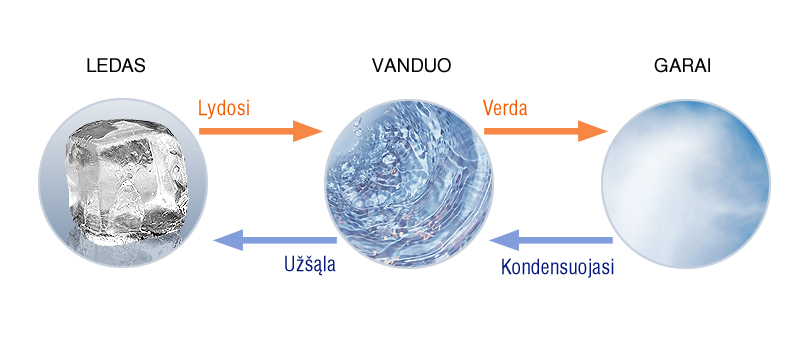 Vandens Luiso struktūra.
Vanduo polinė molekulė.
Kovalentinis polinis ryšys tarp deguonies ir vandenilio atomų.
Laisvosios deguonies elektronų poros
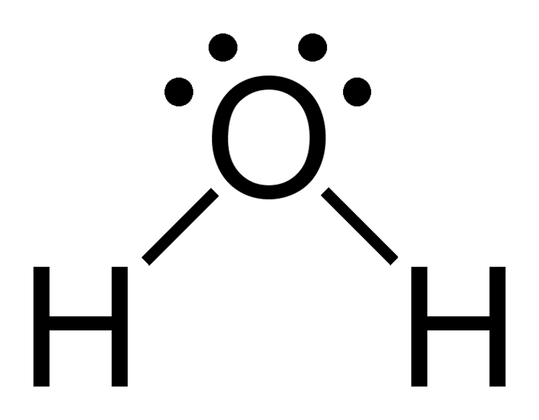 Vandenilinis ryšys
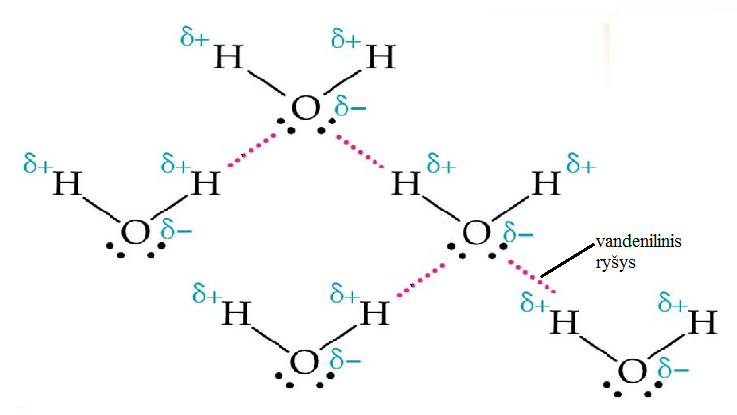 Vandens fizikinės savybės
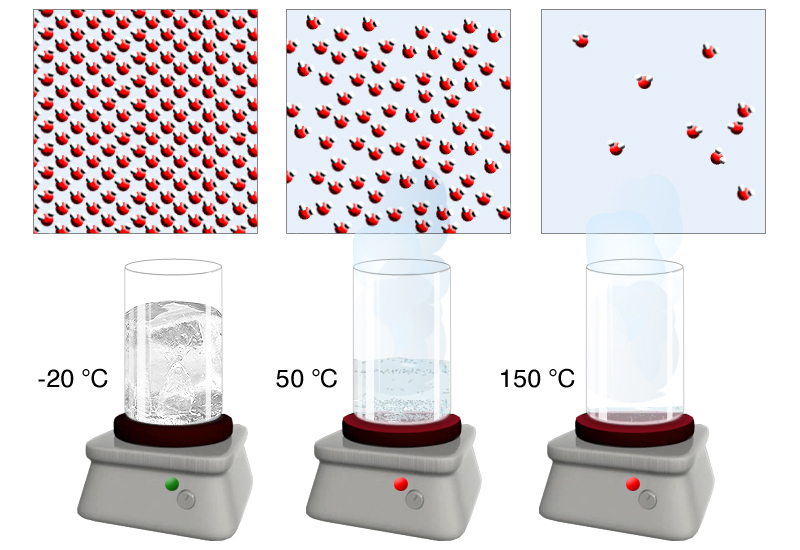 Vandens struktūra
Reflekcija
Pamokos pabaigoje pritaikykite „Minutės užrašai“ metodą. 
Per paskutines pamokos minutes paprašykite mokinių ant lapelių (A5) parašyti atsakymus į šiuos du klausimus: „Ką svarbiausio išmokau šiandien?“, „Kas liko mažiausiai aišku?“. 
Tai jums padės matyti, kaip mokiniai suprato vandenilinius ryšius ir jų įtaką vandens savybėms ir žinosite, kad kitos pamokos metu skirsite laiko aptarti dalykus, kurie pagal mokinių komentarus liko mažiausiai aiškūs.
Antroji pamoka
Aiškinamasi, kaip vandenyje tirpsta kristalinės medžiagos, kas yra disociacija ir hidratacija, tyrinėjami egzoterminiai ir endoterminiai procesai, vykstantys disociacijos ar jonizacijos ir hidratacijos metu. 
Remiantis medžiagų tirpumo vandenyje lentele, mokomasi užrašyti iš paprastųjų ir sudėtinių jonų sudarytų medžiagų disociacijos ir (ar) jonizacijos lygtis.
Pamokos sąsaja su programa
Pasiekimų sritis
 Gamtamokslinis komunikavimas (B) 
Tinkamai taiko chemijos sąvokas, terminus, sutartinius ženklus, aiškindamas reiškinius, tinkamai užrašo ir naudoja fizikinių dydžių ir cheminių elementų simbolius, užrašo chemines formules, jungia kelias skaičiavimo formules, matavimo vienetus verčia daliniais ir kartotiniais 
 Gamtamokslinis tyrinėjimas (C)
Paaiškina, kas yra tyrimas, apibūdina skirtingus tyrimo būdus, nurodo, kada jie taikomi, įvardija tyrimo etapų seką.
Pamokos tikslas ir sėkmės kriterijai
Tikslas. Naudodamiesi tirpumo lentele užrašo disociacijos lygt

Sėkmės kriterijai:
Naudodamiesi tirpumo lentele užrašo disociacijos lygtis;
Remdamiesi tirpumo lentele skirsto medžiagas į tirpias, netirpias, mažai tirpias;
Pagal požymį skiria endoterminį ir egzoterminį procesą.
Elektrolitai ir neelektrolitai
Disociacijos lygtis
Visi tirpūs joniniai junginiai skyla į jonus.
Tirpumo lentelėje surandame informaciją apie medžiagų tirpumą. 
Disociacijos lygtis:
NaCl(aq) → Na+(aq) + Cl-(aq) 
Mg(NO3)2(aq) → Mg2+(aq) + 2NO3−(aq)
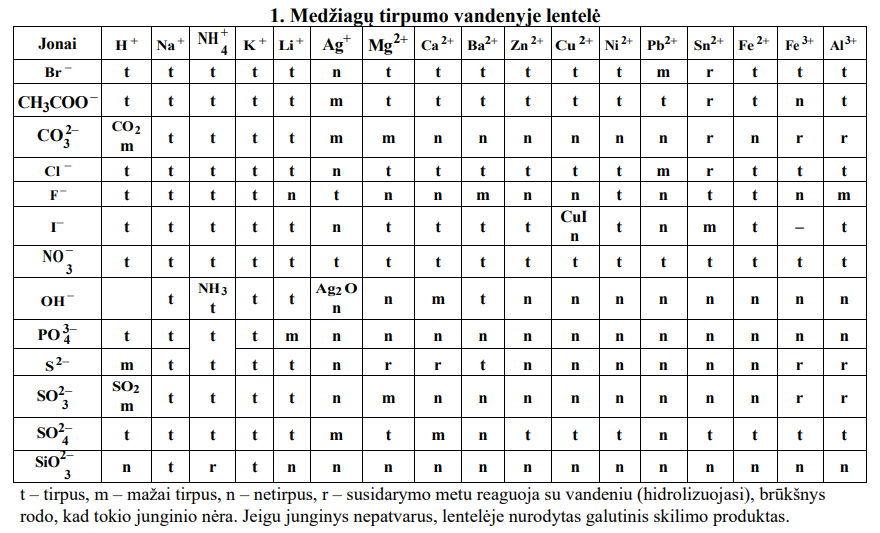 Kaip tirpsta medžiagos?
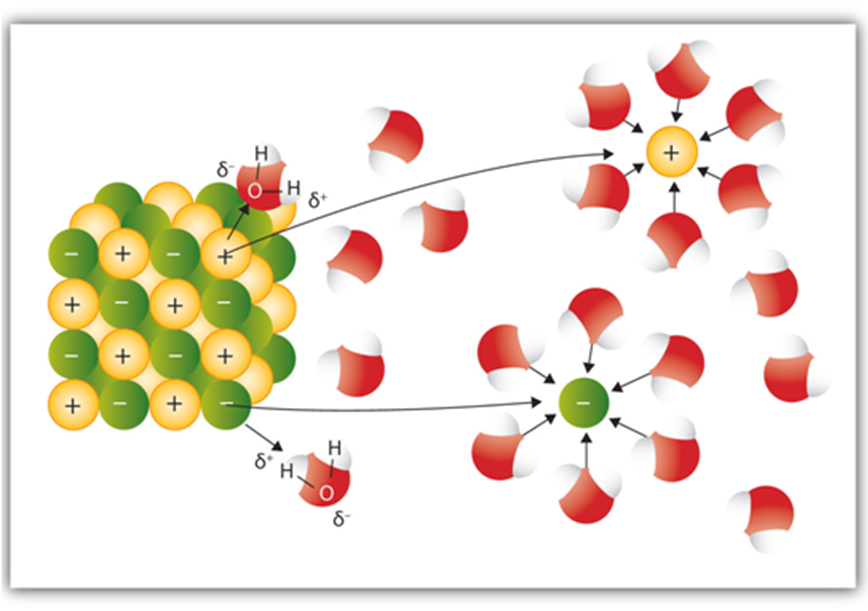 Medžiagoms tirpstant vyksta fizikinis procesas (kristalo ardymas) ir cheminis pocesas (hidratuoto jono susidarymas)
Endoterminis procesas
Egzoterminis procesas
Hidratuotų jonų susidarymas.
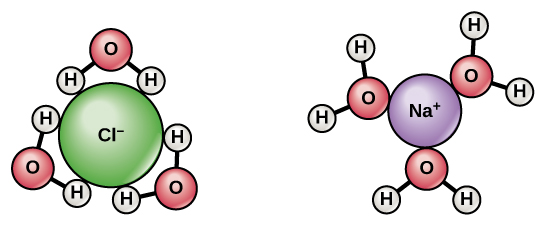 Ši nuotrauka, kurią sukūrė Nežinomas autorius, yra licencijuota pagal CC BY.
Šiluminiai procesai
Egzoterminio proceso metu energija (šiluma) išsiskyria į aplinka. 
Mes jaučiame šilumą.​
Temperatūra kyla. ​
Endoterminio proceso metu energija (šiluma) yra sunaudojama. 
Mes jaučiame šaltį.​
Temperatūra mažėja. ​
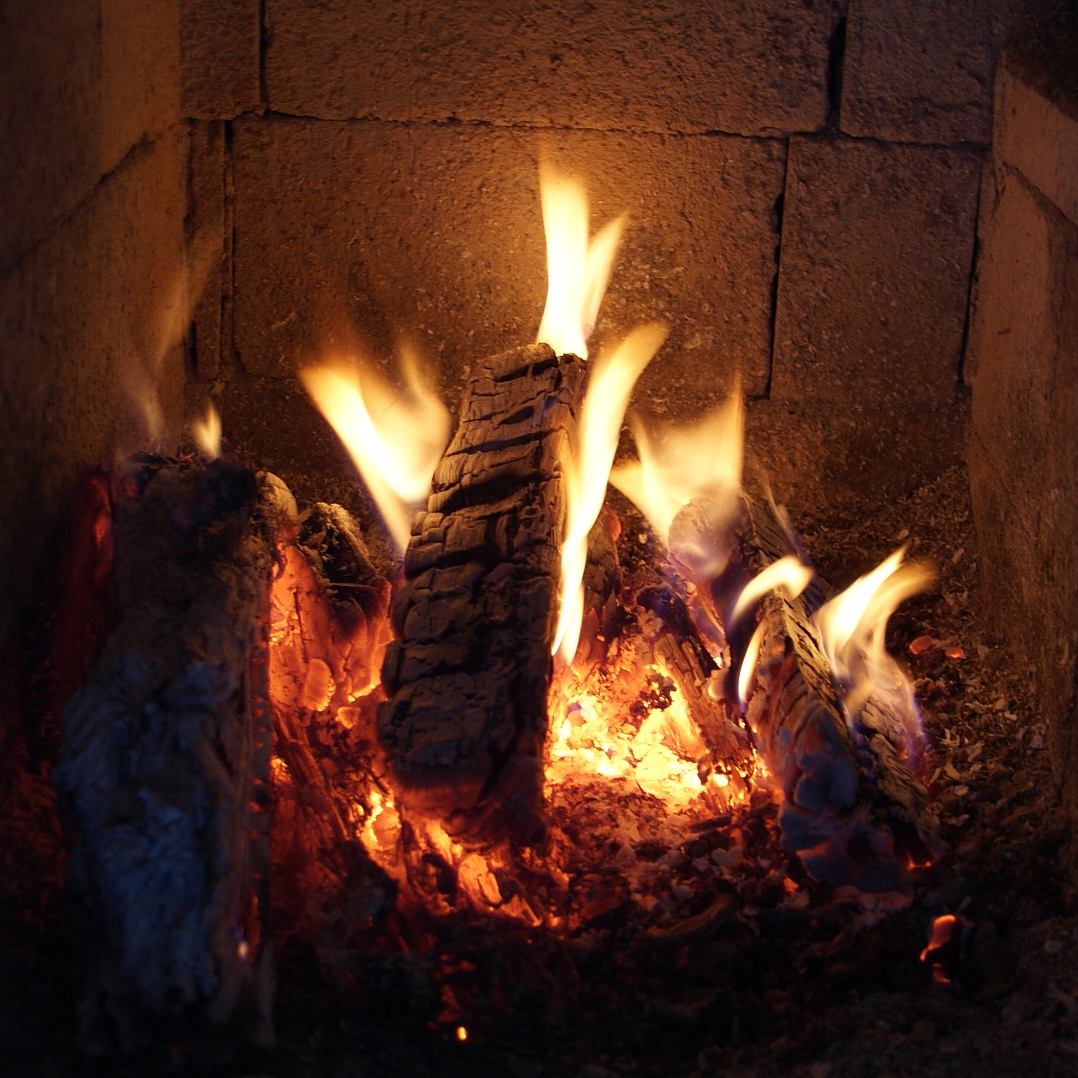 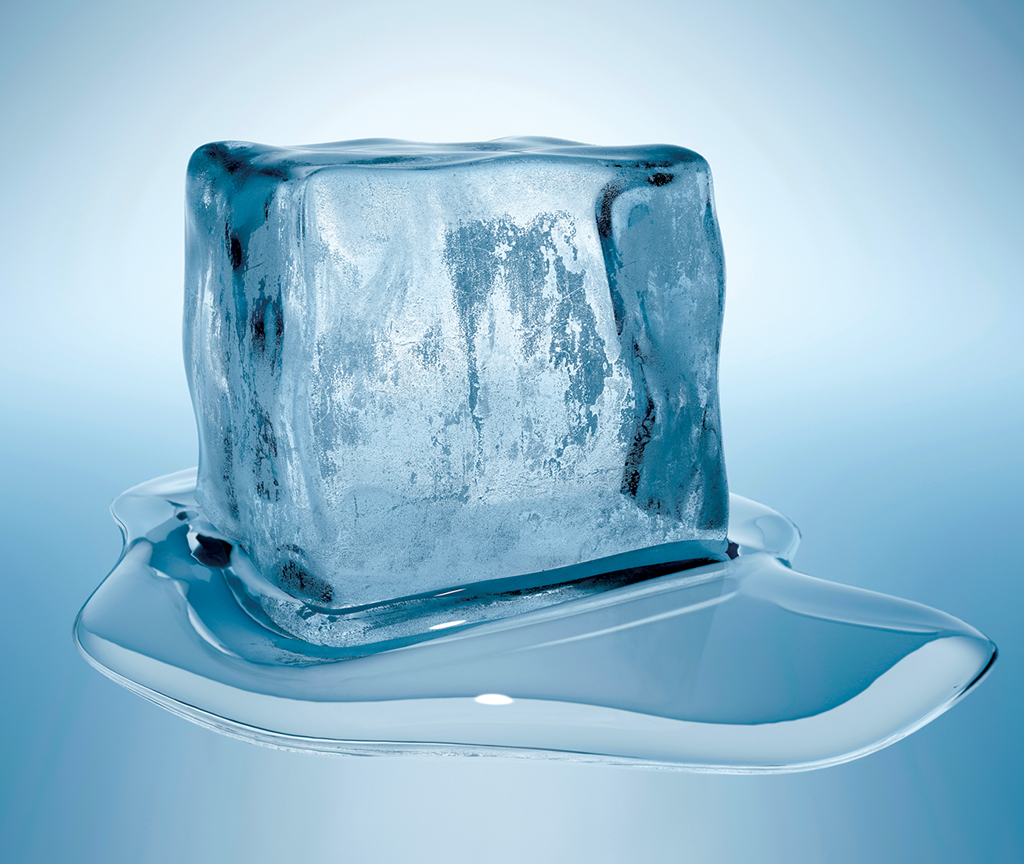 This Photo by Unknown author is licensed under CC BY-SA-NC.
This Photo by Unknown author is licensed under CC BY.
Elektros srovės laidumo tyrimas
Susikonstruoti aparatūrą laidumo nustatymui arba stebėkite mokytojo demonstruojamą bandymą ir įrašykite pastebėjimus. 
Atliekami elektros srovės laidumo nustatymai:
Pirmiausia patikrinamas laidumas monetos. Metalai turi judrių elektronų, todėl ............................... elektros srovę.
Kietosios būsenos NaCl. NaCl(.....) ................... elektros srovei, nes sudarytas iš glaudžiai ir tvarkingai surikiuotų ............, kurie trukdo vienas kitam judėti.
NaCl ištirpinamas vandenyje ir gaunamas NaCl(.......). Tirpalas ............ elektros srovei, nes vandens molekulės išlaisvina jonus ir jie pasklinda po visą tirpalą ir nebetrukdo vienas kitam judėti. Nuo kristalo atplėštas jonas taip ir lieka aplipęs vandens molekulėmis. Toks jonas vadinamas hidratuotų. Nors priešingo krūvio jonai traukia vienas kitą ir jie vėl galėtų sulipti, tačiau tam trukdo juos apsupusios vandens molekulės. 
Cukraus kristalai. Cukraus tirpalas .............., nes cukraus tirpale nėra ................  
Jeigu stipresnė vandens molekulių trauka, medžiaga ištirpsta. Jeigu stipresnė jonų tarpusavio trauka – medžiaga yra netirpi.
Medžiagos, kurių tirpalai laidūs elektros srovei, vadinamos ..................., o medžiagos suskaidymas į jonus – ......................... 
Iš kur jonai molekulėse?
Laidumo bandymas su HCl(aq). Tirpalas laidus, nes vandens ir HCl molekulės yra polinės ir jų priešingi poliai traukia vieni kitus. Kitaip tariant, vandens molekulės perplėšia HCl molekulę t.y. nutraukia cheminį ryšį.
Abu ryšio elektronai lieka prie labiau elektriškai neigiamo elemento chloro, todėl jis virsta Cl- jonų, o elektronų neturintis vandenilis – H+. Taip HCl skyla į jonus t.y. disocijuoja ir užrašome lygtimi. 
Tas pats vyksta ir su bazėmis.
Elektros srovės laidumo tyrimas
Susikonstruoti aparatūrą laidumo nustatymui arba stebėkite mokytojo demonstruojamą bandymą ir įrašykite pastebėjimus. 
Atliekami elektros srovės laidumo nustatymai:
Pirmiausia patikrinamas laidumas monetos. Metalai turi judrių elektronų, todėl labai gerai praleidžia elektros srovę.
Kietosios būsenos NaCl. NaCl(k) nelaidus elektros srovei, nes sudarytas iš glaudžiai ir tvarkingai surikiuotų jonų, kurie trukdo vienas kitam judėti.
NaCl ištirpinamas vandenyje ir gaunamas NaCl(aq). Tirpalas laidus elektros srovei, nes vandens molekulės išlaisvina jonus ir jie pasklinda po visą tirpalą ir nebetrukdo vienas kitam judėti. Nuo kristalo atplėštas jonas taip ir lieka aplipęs vandens molekulėmis. Toks jonas vadinamas hidratuotų. Nors priešingo krūvio jonai traukia vienas kitą ir jie vėl galėtų sulipti, tačiau tam trukdo juos apsupusios vandens molekulės. 
Cukraus kristalai. Cukraus tirpalo laidumas. Nelaidus, nes cukraus tirpale nėra jonų.  
Jeigu stipresnė vandens molekulių trauka, medžiaga ištirpsta. Jeigu stipresnė jonų tarpusavio trauka – medžiaga yra netirpi.
Medžiagos, kurių tirpalai laidūs elektros srovei, vadinamos elektrolitais, o medžiagos suskaidymas į jonus – disociacija. 
Iš kur jonai molekulėse?
Laidumo bandymas su HCl(aq). Tirpalas laidus, nes vandens ir HCl molekulės yra polinės ir jų priešingi poliai traukia vieni kitus. Kitaip tariant, vandens molekulės perplėšia HCl molekulę t.y. nutraukia cheminį ryšį.
Abu ryšio elektronai lieka prie labiau elektriškai neigiamo elemento chloro, todėl jis virsta Cl- jonų, o elektronų neturintis vandenilis – H+. Taip HCl skyla į jonus t.y. disocijuoja ir užrašome lygtimi. 
Tas pats vyksta ir su bazėmis.
Elektros srovės laidumo tyrimas
Iš kur jonai molekulėse?
Laidumo bandymas su HCl(aq). Tirpalas laidus, nes vandens ir HCl molekulės yra polinės ir jų priešingi poliai traukia vieni kitus. Kitaip tariant, vandens molekulės perplėšia HCl molekulę t.y. nutraukia cheminį ryšį.
Abu ryšio elektronai lieka prie labiau elektriškai neigiamo elemento chloro, todėl jis virsta Cl- jonų, o elektronų neturintis vandenilis – H+. Taip HCl skyla į jonus t.y. disocijuoja ir užrašome lygtimi. 
Tas pats vyksta ir su bazėmis.
Įtvirtinimas
Vandenyje ištirpinote kalcio nitratą. Parašykite šios medžiagos disociacijos lygtį. Nurodykite agregatines būsenas.

Kokie šiluminiai procesai vyksta kai:
Pučiu muilo burbulus ​
Tirpsta šokoladiniai ledai​
Šilta rankoms ​
Trečioji pamoka
Tirpalas apibūdinamas naudojant sąvokas tirpinys, tirpiklis. 
Naudojantis tirpumo kreivėmis, analizuojama medžiagų tirpumo priklausomybė nuo temperatūros, mokomasi nustatyti, kuris tirpalas yra sotusis, nesotusis, persotintas, ir skaičiuoti pagal tirpumo kreives, kokia masė medžiagos ištirps arba išsiskirs iš tirpalo pakeitus tirpalo temperatūrą, kai nurodyta tirpiklio masė.
Susipažįstama su T. Grotuso indėliu į elektrochemiją ir S. Arenijaus elektrolitinės disociacijos teorija.
Pamokos sąsaja su programa
Pasiekimų sritis
 Gamtamokslinis komunikavimas (B) 
Tinkamai taiko chemijos sąvokas, terminus, sutartinius ženklus, aiškindamas reiškinius, tinkamai užrašo ir naudoja fizikinių dydžių ir cheminių elementų simbolius, užrašo chemines formules, jungia kelias skaičiavimo formules, matavimo vienetus verčia daliniais ir kartotiniais.
Pamokos tikslas ir sėkmės kriterijai
Tikslas. Analizuojant tirpalų kreives nustatyti tirpalų sotumą, nesotumą ar persotinimą pagal ištirpusios medžiagos masę. 

Sėkmės kriterijai:
Analizuoti tirpumo kreives. 
Remdamiesi tirpumo kreivėmis priskiriu tirpalus sotiesiems, nesotiesiems ir persotintiems. 
Remiantis informacija iš tirpumo kreivių sprendžiu uždavinius.
Tirpumo kreivė
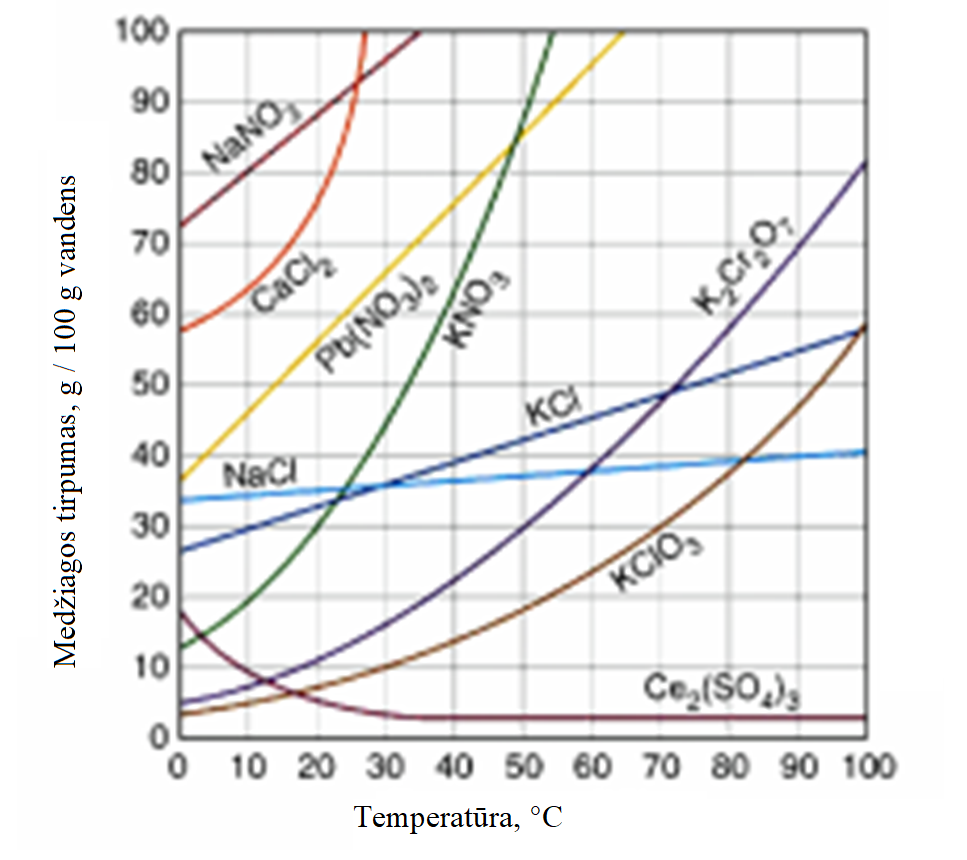 Tirpumo kreivėje vaizduojama, kiek gramų medžiagos ištirpsta 100 g vandens skirtingose temperatūrose. 
Tirpumas visada išreiškiamas tirpinio masė/100 g vandens.
This Photo by Unknown author is licensed under CC BY-SA.
Kas yra tirpalas?
Tirpalas = tirpiklis + tirpinys

Pvz. Valgomosios druskos tirpalas arba NaCl tirpalas, sudarytas iš vandens ir valgomosios druskos. 

Tirpiklis - medžiaga, kuri tirpina, pvz.: vanduo.
Tirpinys - medžiaga, kuri ištirpsta, pvz.: druska, cukrus.
Tirpalai
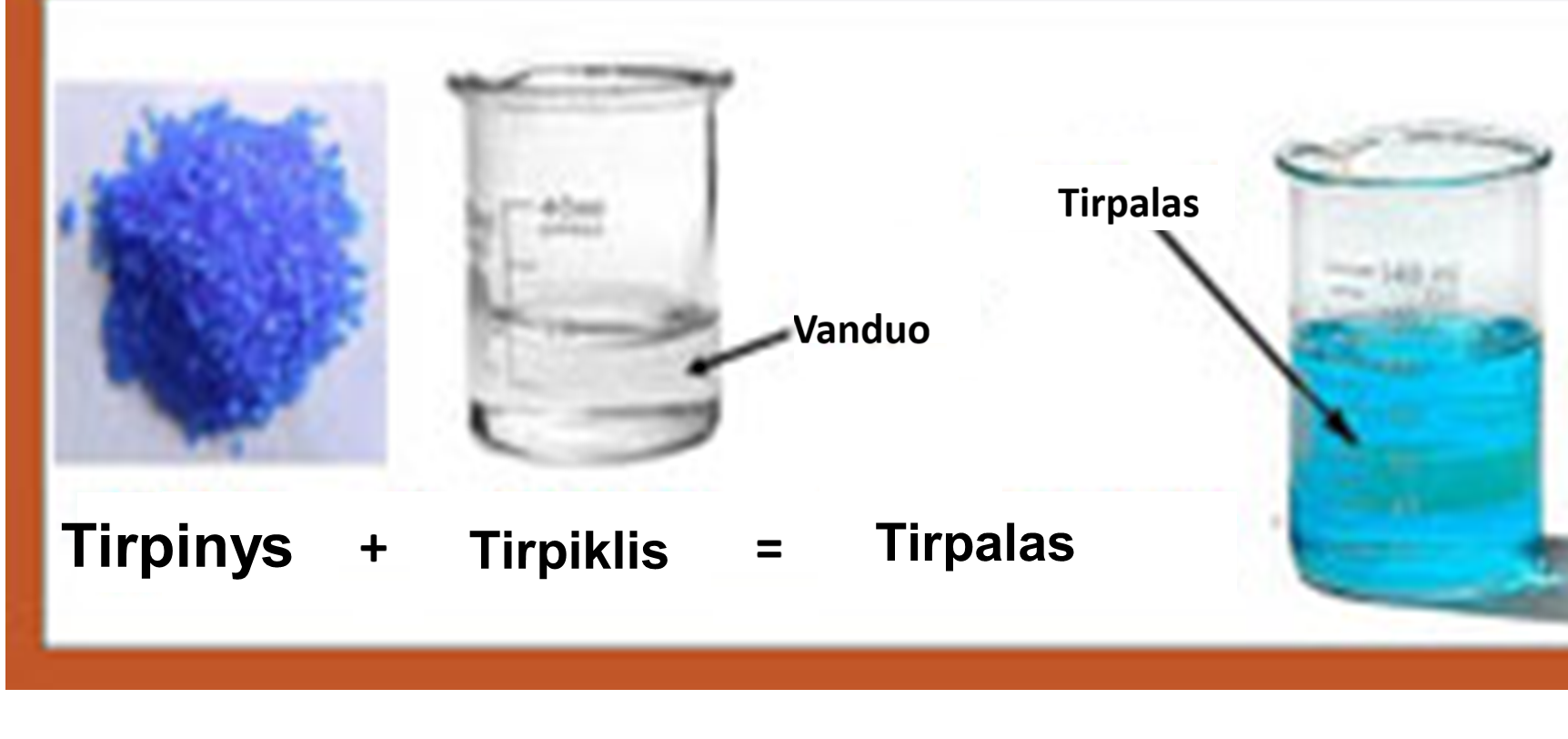 This Photo by Unknown author is licensed under CC BY-NC-ND.
Tirpiklis - vanduo
Tirpinys – KMnO4
KMnO4 tirpalas
Tirpalas gali būti:
Sotusis
Nesotusis
Persotintas
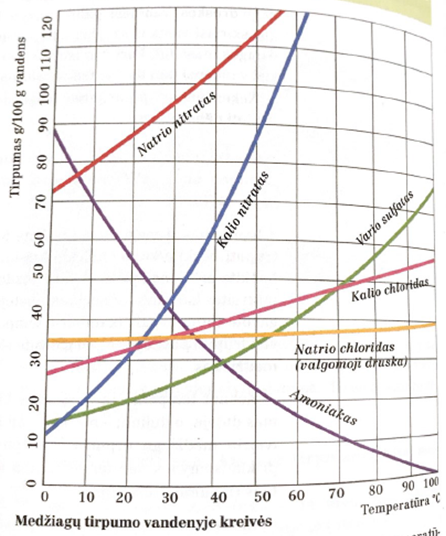 Sotusis tirpalas
Tai toks tirpalas, kai tirpiklyje ištirpsta visa medžiaga ir daugiau jos ištirpinti negalima, toje pačioje temperatūroje. 
Pvz. 10 °C temperatūros vandenyje kalio chlorido ištirpsta tik 30 g.  
Kiek gramų vario sulfato reikia ištirpinti 60 °C vandenyje, kad tirpalas būtų sotusis?
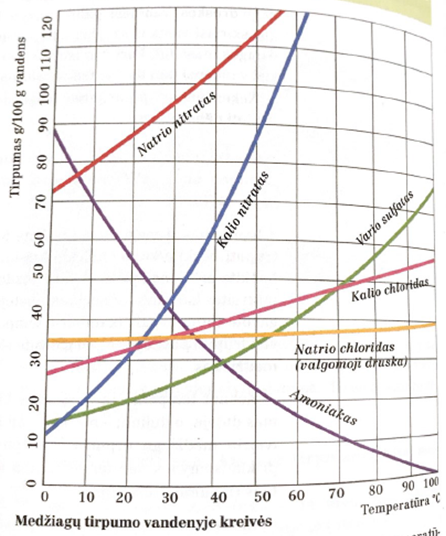 Persotintas tirpalas
Tai toks tirpalas, kai į vandenį įdedama daugiau medžiagos negu jos gali ištirpti, toje temperatūroje. Tirpalo dugne matome neištirpusią medžiagą

Pvz. Į 20 °C temperatūros 100 g vandens įdėjome 30 g vario sulfato. Ką pastebėsime?
Nesotusis tirpalas
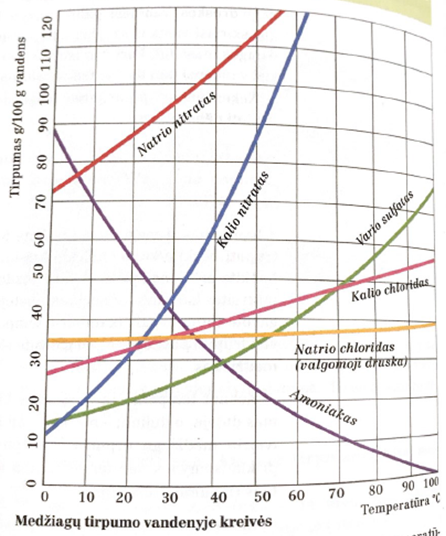 Tai toks tirpalas, kai į vandenį įdedame mažiau medžiagos negu jos gali ištirpti toje temperatūroje. 

Pvz.: Į 40 °C temperatūros 100 vandens įdėjome 50 g kalio nitrato.
Įtvirtinimas
T. Grotuso indėlis į elektrochemiją
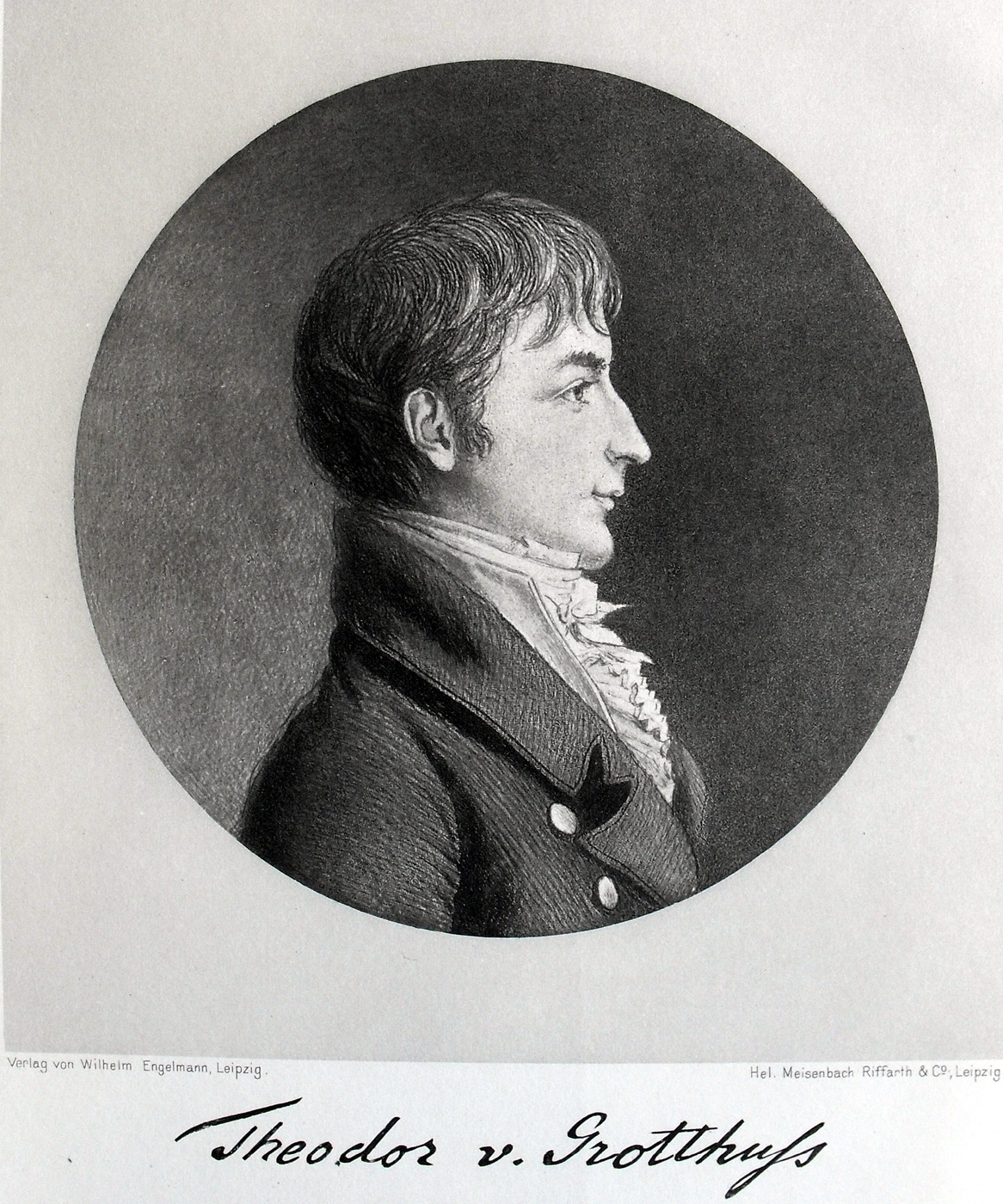 T. Grotusas (Theodor Grotthuss) iškėlė hipotezę apie elektros srovės poveikį elektrolitų tirpaluose. Jis teigė, kad elektros srovė perneša elektrinius krūvius per tirpalą, sukeldama jonų judėjimą.
Jo teorija buvo pirmasis bandymas paaiškinti, kaip elektros srovė gali sukelti chemines reakcijas elektrolituose, tai padėjo suprasti jonų judėjimą tirpaluose.
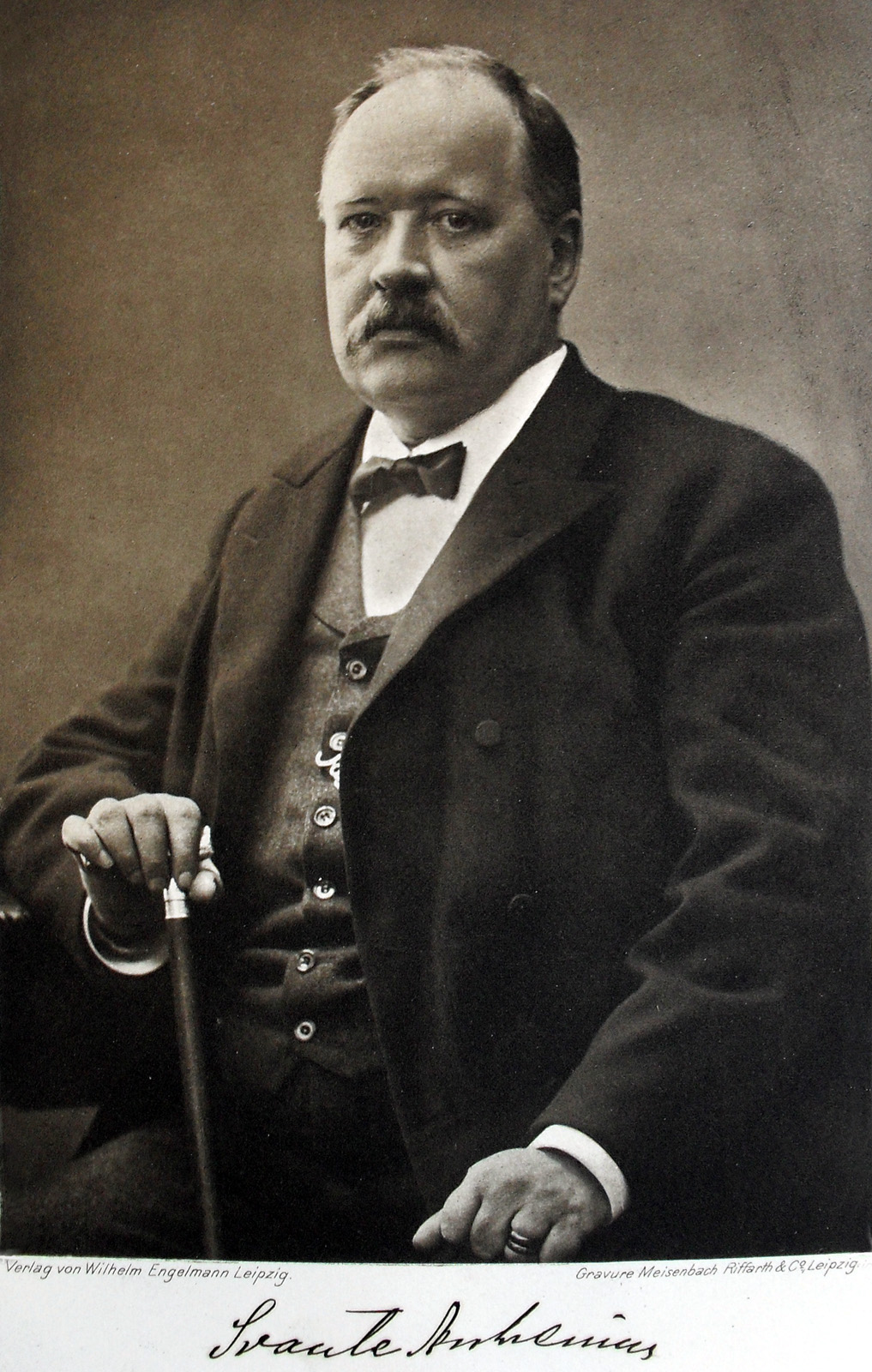 S. Arenijaus elektrolitinės disociacijos teorija
Elektrolitinė disociacija:
S. Arenijus (Svante Arrhenius) pasiūlė teoriją, kad kai kurios medžiagos, ištirpusios vandenyje, disocijuoja (suskyla) į jonus. Šie jonai yra atsakingi už elektros laidumą tirpale.
Arenijus išskyrė stipriuosius elektrolitus, kurie beveik visiškai disocijuoja į jonus, ir silpnuosius elektrolitus, kurie tik iš dalies disocijuoja.
Elektrolitų klasifikacija:
Arenijus pasiūlė, kad rūgštys, bazės ir druskos disocijuoja į jonus, taip paaiškindamas jų savybes.
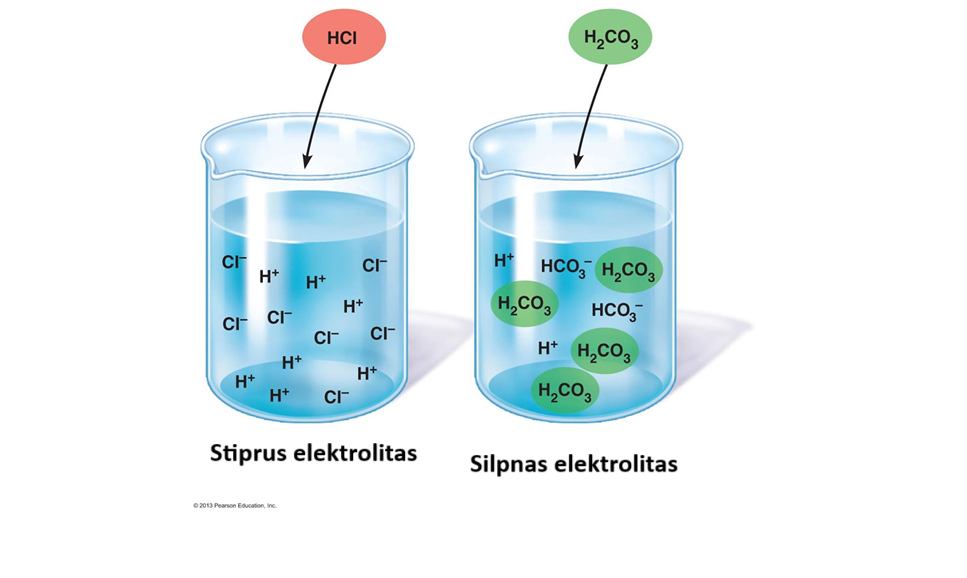 https://socratic.org/questions/5a19e8eeb72cff0884fa0b96